NJI_483/02 DACH-Landeskunde
Klaus Otto Schnelzer, M.A.		Frühling 2017
Michaela Daňová
Wiederholung
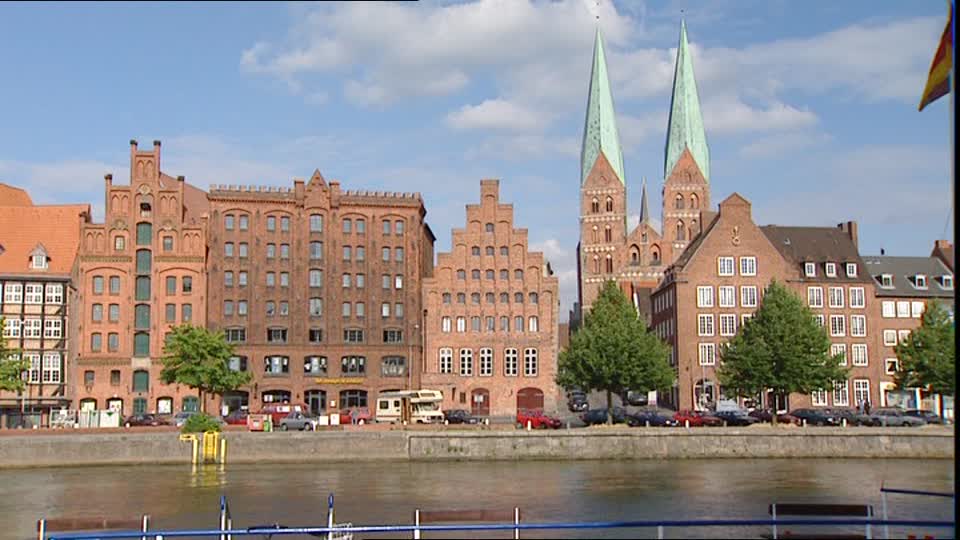 Das Burgenland
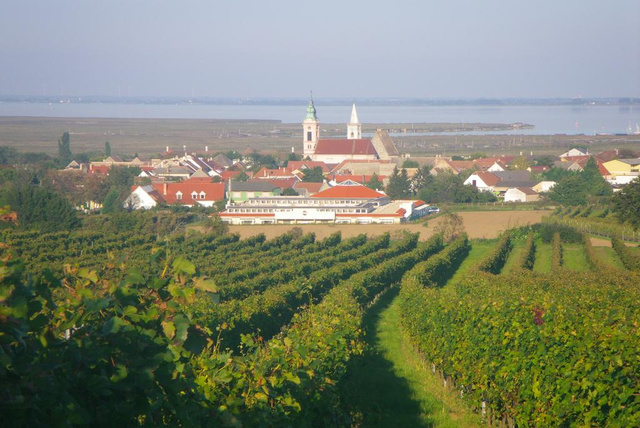 Der Neusiedler See
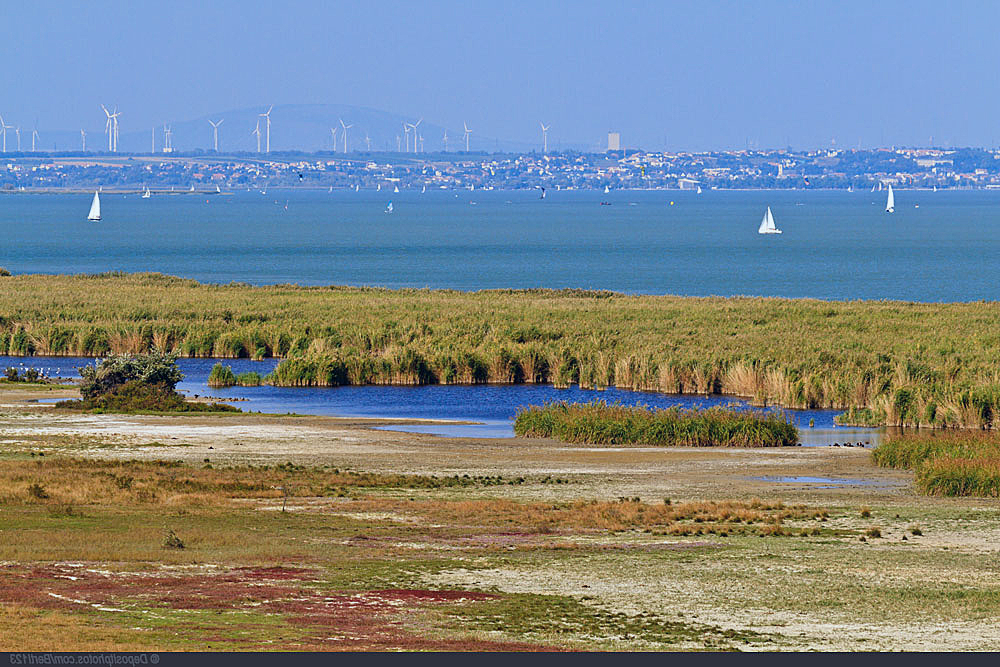 Das Burgenland
Der Zerfall der Doppelmonarchie
Salzburg
Danke für die Mitarbeit! 